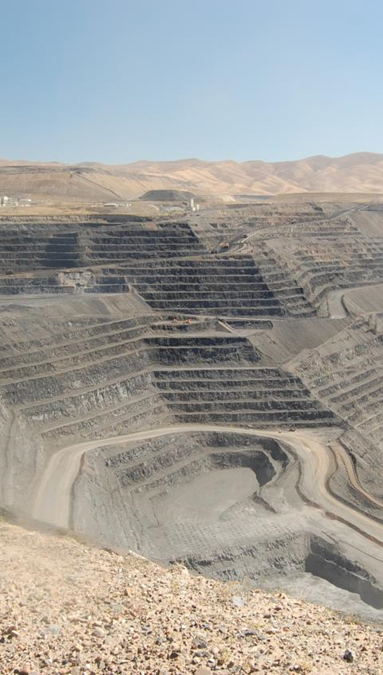 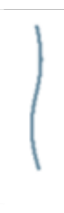 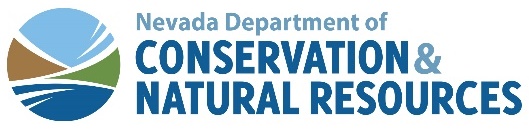 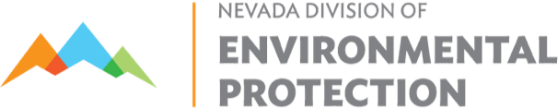 Nevada Division of Environmental Protection 
Bureau of Mining Regulation and Reclamation  

Database Workshop
May 17, 2021
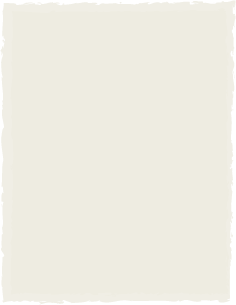 Presented by: 
Christine Olson, Ph.D., Environmental Scientist IV, BMRR
ndep.nv.gov/land/mining  l                          @NevDCNR
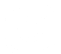 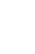 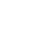 LifeSize Video Meeting
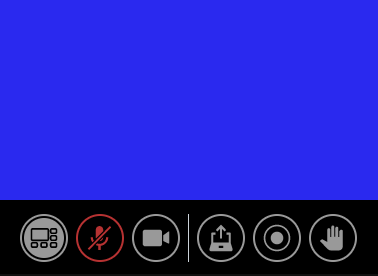 Mute button
Raise hand button (Q&A session)
Outline
Slide 1
Part I – Introduction
Part 2 – Proper Formatting
Part 3 - Common Formatting Errors
Part 4 – Unique Data Reporting Cases
Q&A
Outline
Slide 2
Part I – Introduction
Part 2 – Proper Formatting
Part 3 - Common Formatting Errors
Part 4 – Unique Data Reporting Cases
Q&A
Part I - Introduction
Slide 3
Average monitoring locations per mine site: 30  
Data points collected per quarter: 70,000-100,000
Quantitative analysis difficult, current system is inefficient
Looking for a way to save time and resources
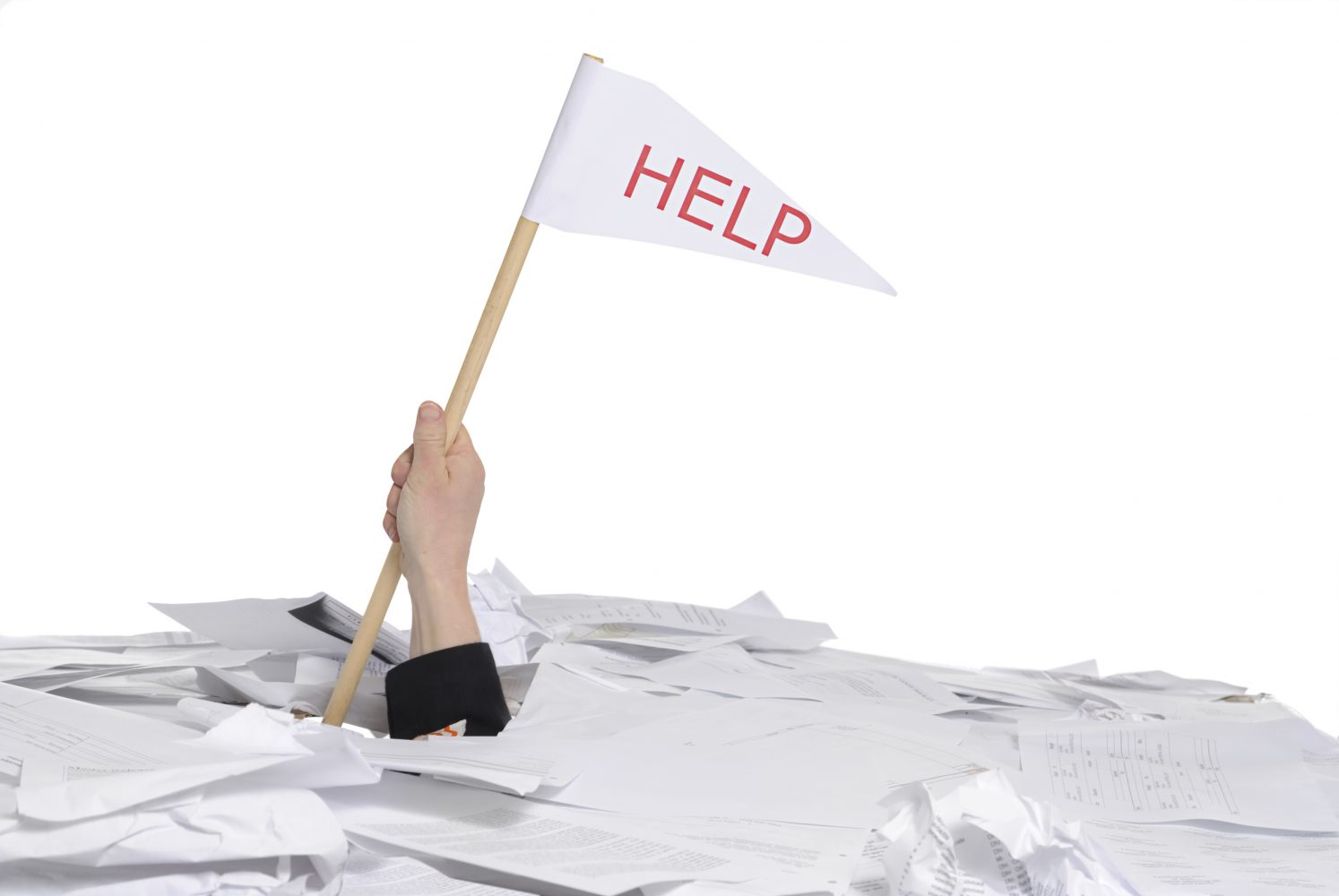 [Speaker Notes: Data will be public – useful for research; future – input directly by operators]
Part I - Introduction
Slide 4
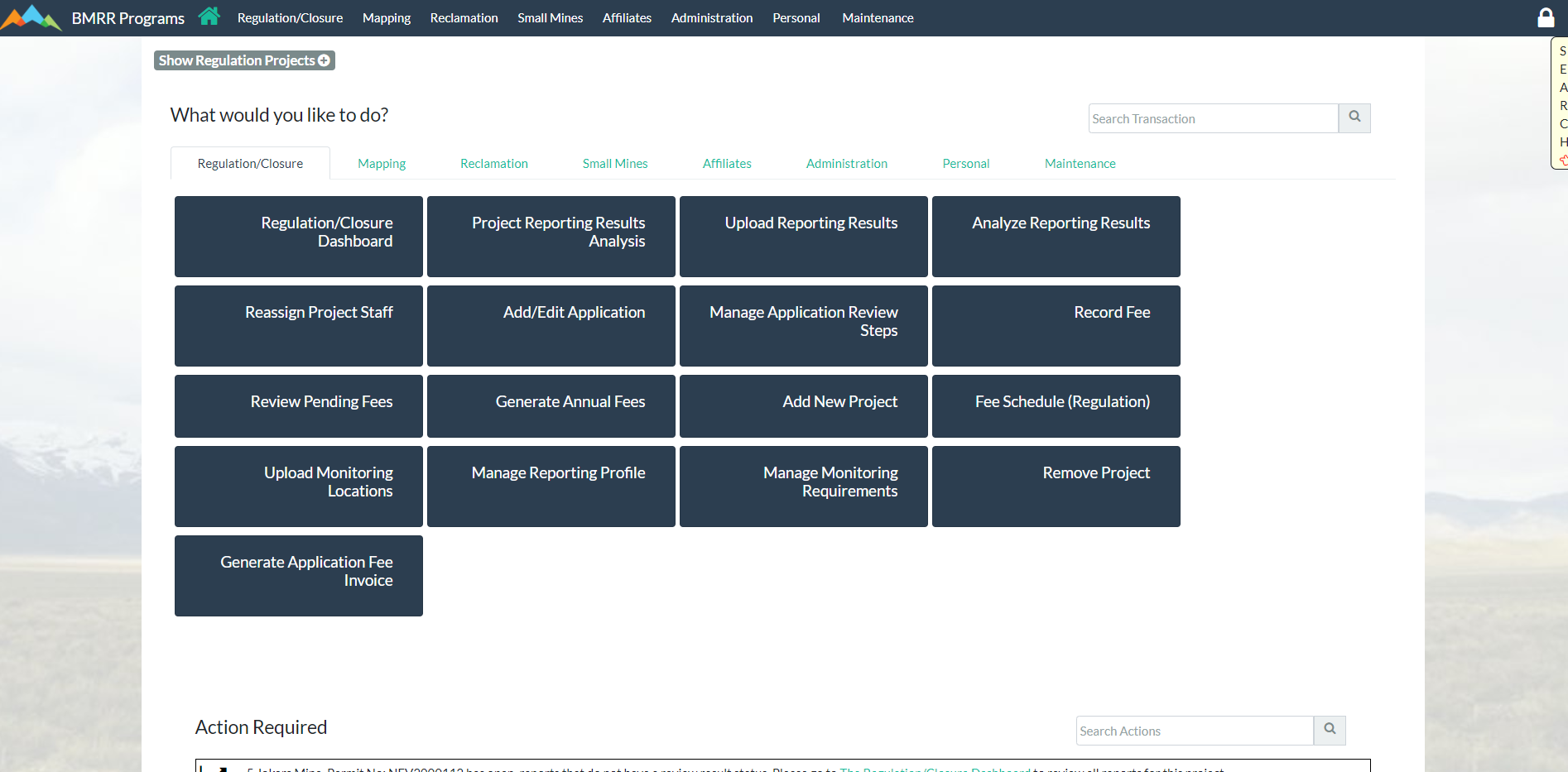 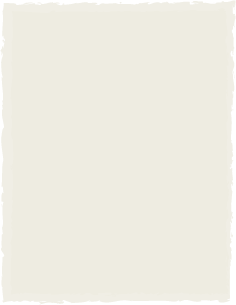 Part I - Introduction
Slide 5
What types of compliance data will the database accept?
Leak detection
Profile I/III
Weather data
Piezometer
E/ET cell 
Lysimeters
Ore/waste
Sumps
Surface water Quality
Groundwater Quality
Pit lake data
Soil characterization
Process solution
Closure stability
Static and kinetic tests
UTM coordinates
Lab information
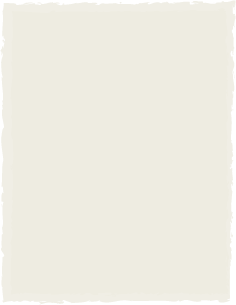 Part I - Introduction
Slide 6
What types of compliance data will the database not accept?
Information not included in the ID Table of the WPCP
Information provided in tables or graphs
PCS (VOCs, SVOCs) related data
Photographs (should be submitted as a pdf)
Kinetic testing data
Lab QA/QC sheets
Narratives of activities or site conditions
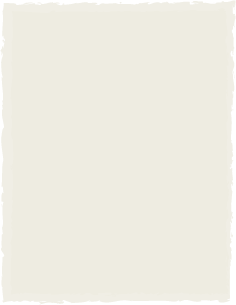 Part I - Introduction
Slide 7
New Submittal Requirements
Starting with data collected during the Second Quarter of 2021 (reports due July 28th, 2021), BMR will require the electronic submission of all applicable compliance data in addition to the traditional pdf submission (hard or electronic copy).
Traditional copy will be temporary requirement during transitionary period.
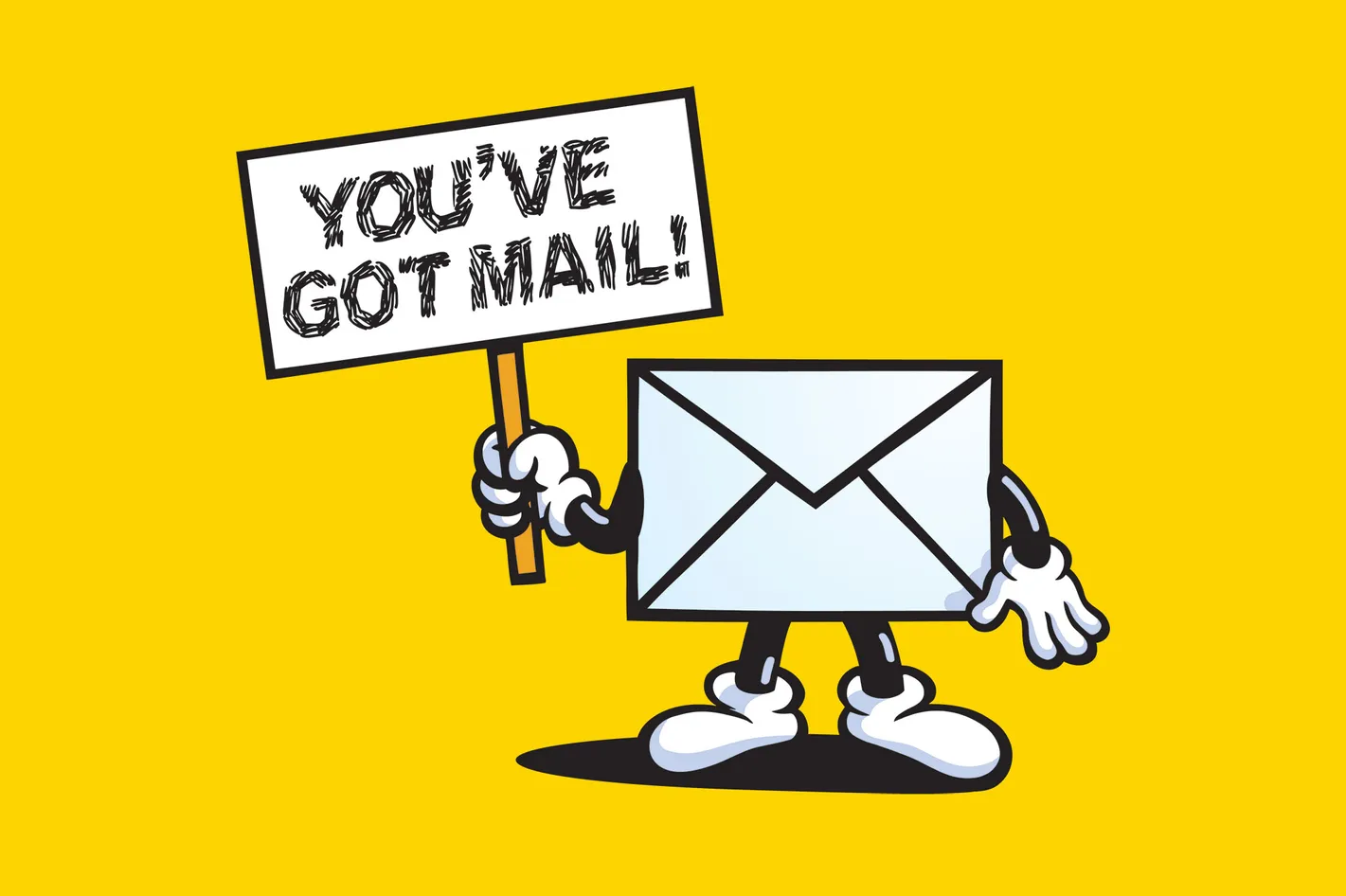 [Speaker Notes: anticipated not to exceed one year; Division will notify the Permittees when hard copy monitoring reports are no longer required.]
Outline
Slide 8
Part I – Introduction
Part 2 – Proper Formatting
Part 3 - Common Formatting Errors
Part 4 – Unique Data Reporting Cases
Q&A
[Speaker Notes: As part of the permitting, active mining, and closure stages,  mine operators are required to collect various types of data on an ongoing basis for their water pollution control permits. A large portion of this data include information on both water quality and water quantity in the vicinity of the mine site. These data are used to continually assess the environment surrounding the mine site, and to indicate any possible degradation. Currently, mine operators submit this data to us primarily in paper format. As our program grows and the amount of data increases, this current paper monitoring system is becoming more and more arduous and difficult to manage. My predecessor, Connor Newman started a mine water database to for electronic storage of data; however, we decided to take this system one step further and revamp it to collect not only water quantity and quality data but to store all other monitoring parameters that you will find in your WPCP, which I will cover here in a minute. We believe this database will help us and the operators to save time and resources in the future in ways that I will also explain in the coming slides.]
Part 2 – Proper Formatting
Slide 9
Compliance Monitoring Data
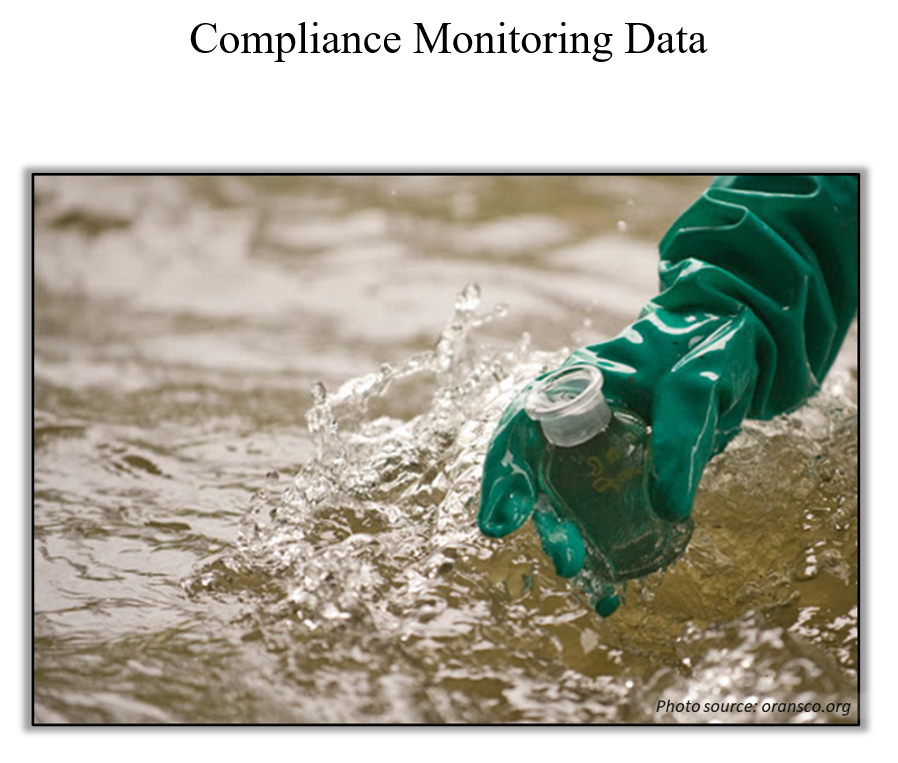 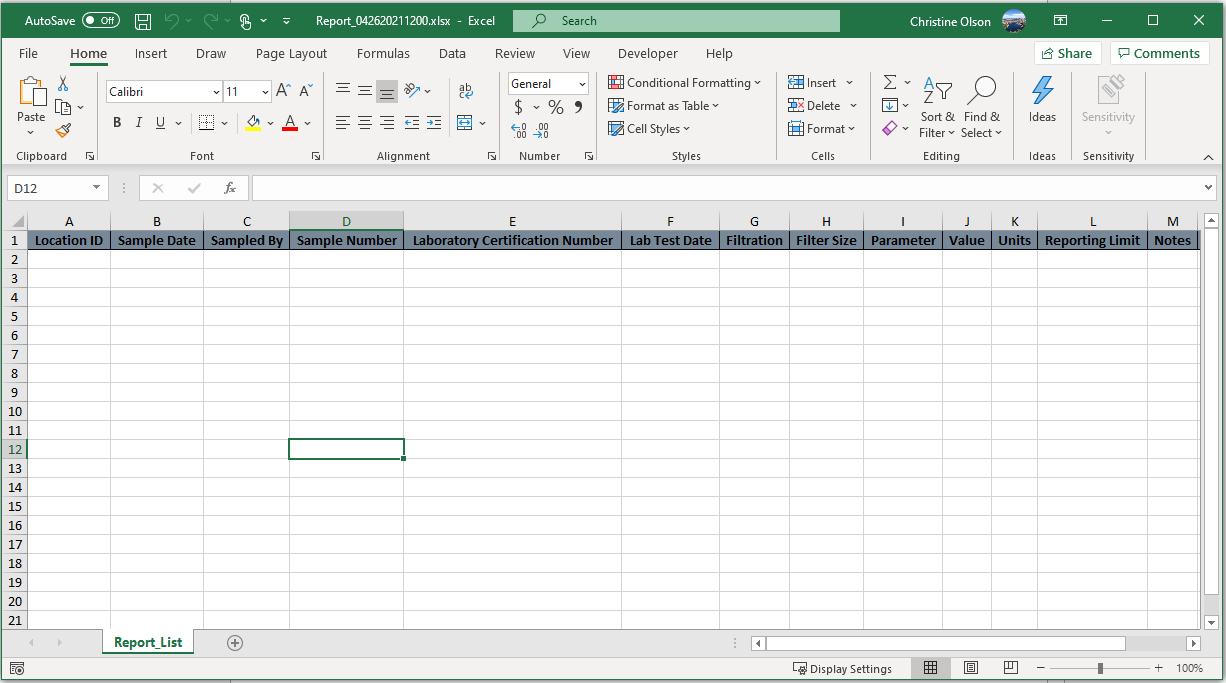 [Speaker Notes: One or two locations – second tab, many locations – separate spreadsheet]
Part 2 – Proper Formatting
Slide 10
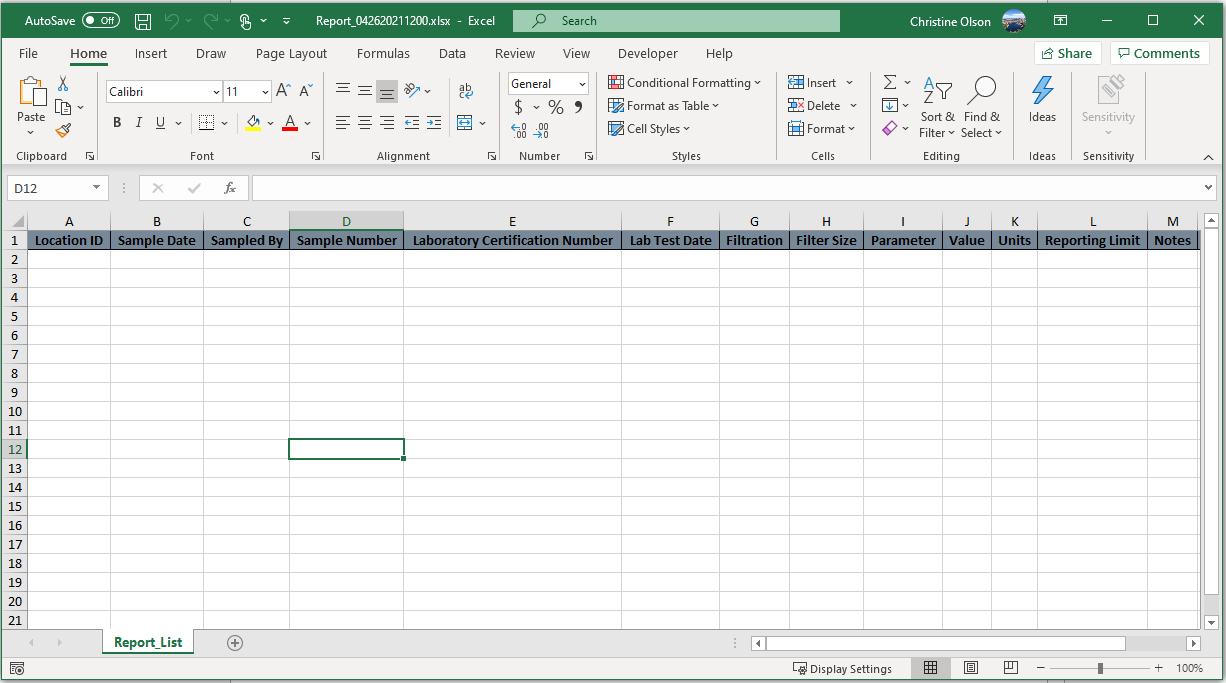 General Format Requirements
All compliance data is to be on one sheet and on the first tab of the excel sheet
Please rename file to:
“NEV00XXXXX_Quarter_X_20XX” (pre-2000) 
“NEV200XXXX _Quarter_X_20XX” (after 2000) 
Separate permits into different excel spreadsheets
ALL DATA
Part 2 – Proper Formatting
Slide 11
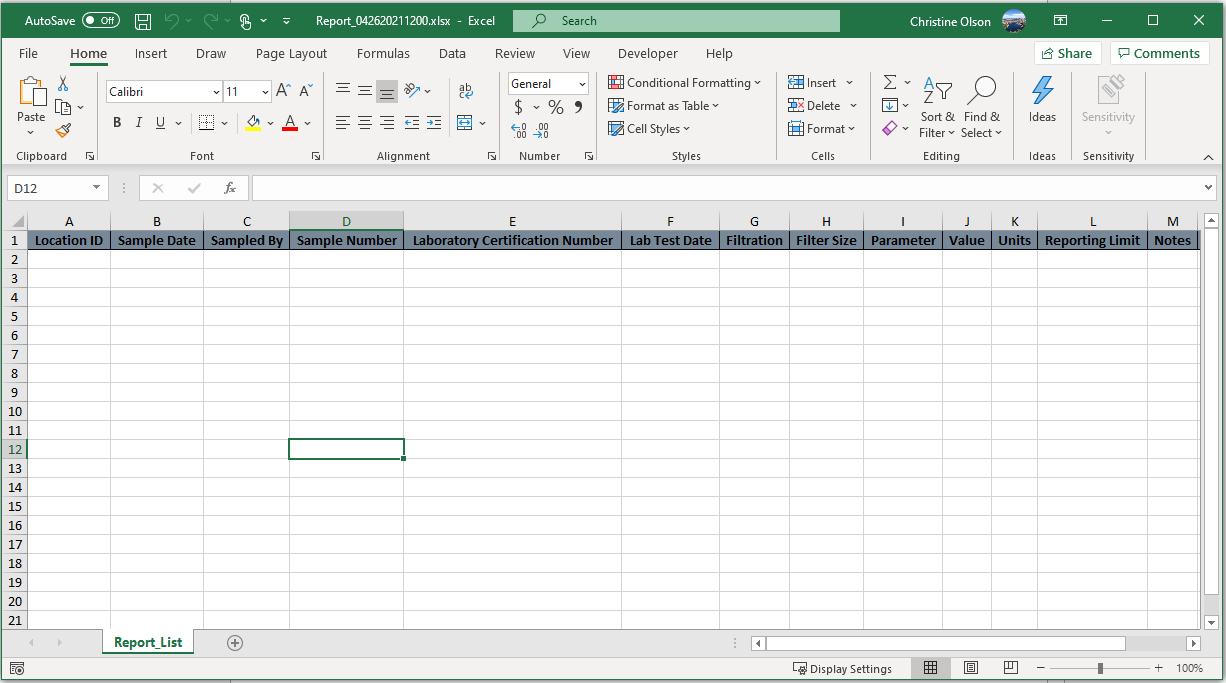 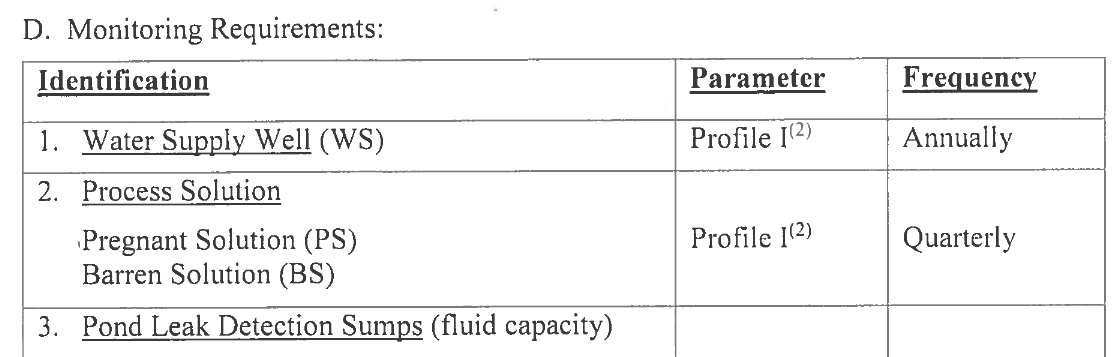 Location ID*
Unique to location
Case-sensitive!
Must match WPCP
Part 2 – Proper Formatting
Slide 12
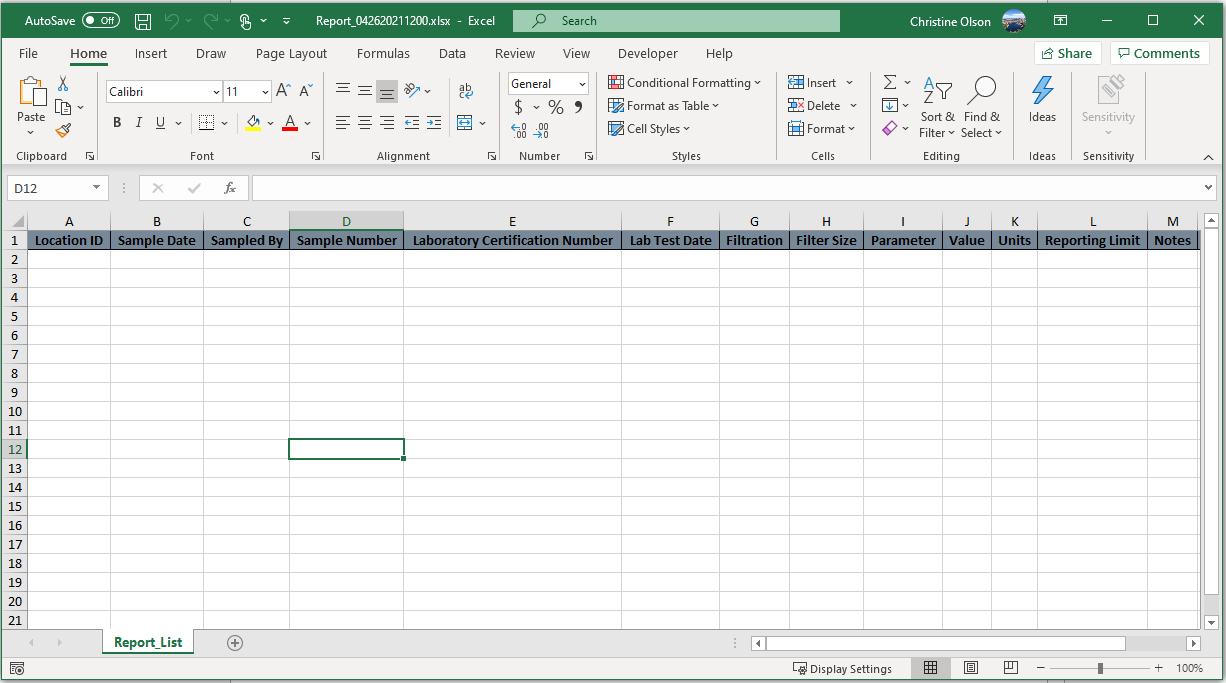 Sample Date 
Date of sample collection, mm/dd/yyyy

Sampled By
Initials of person who collected sample
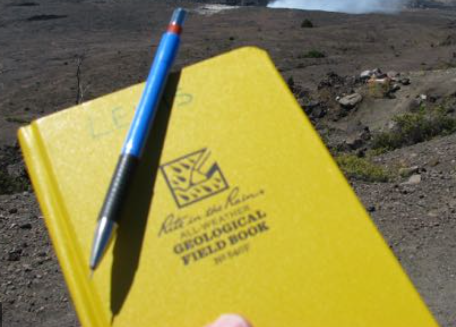 geoetec.com/field-notes/
[Speaker Notes: Repeat for each appropriate row]
Part 2 – Proper Formatting
Slide 13
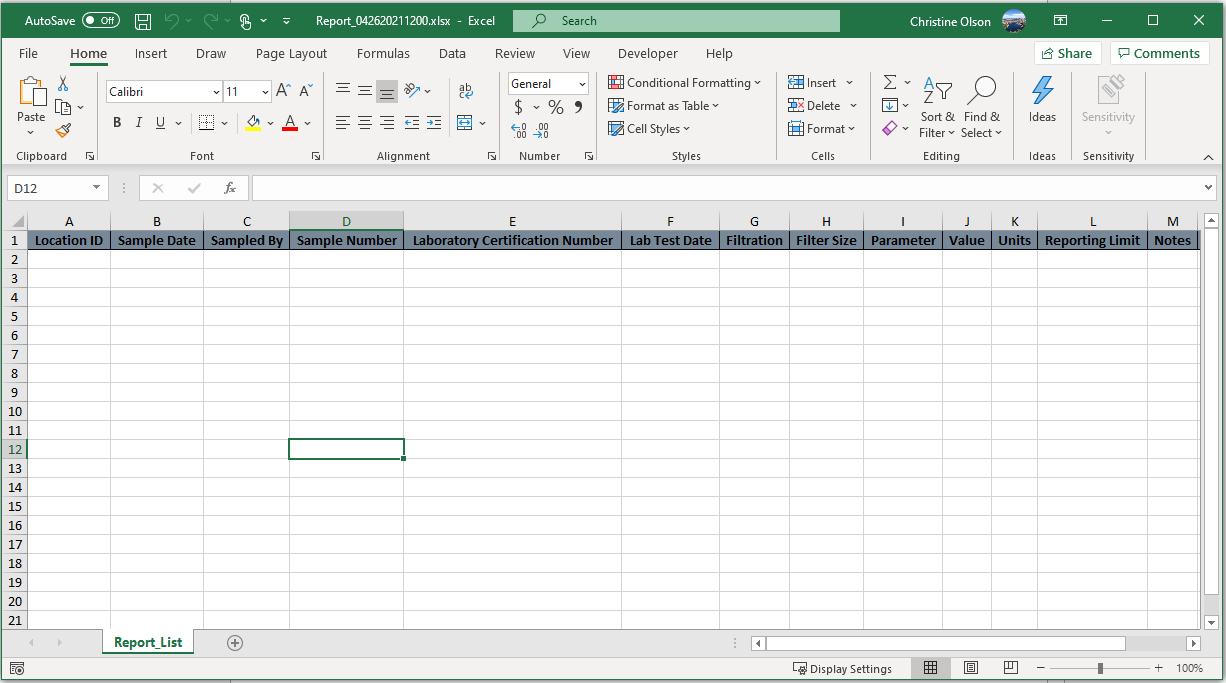 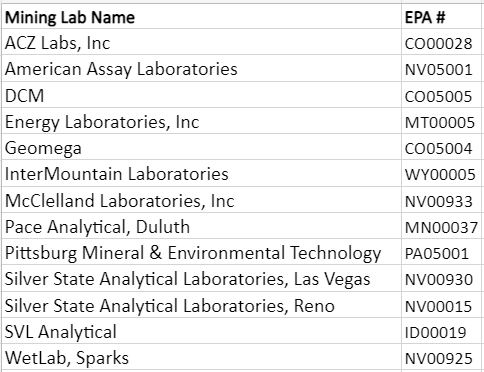 Laboratory Certification Number
Unique reference or EPA certification # to track chain-of-custody and other procedures

Lab Test Date
Sample analysis date, mm/dd/yyyy
Part 2 – Proper Formatting
Slide 14
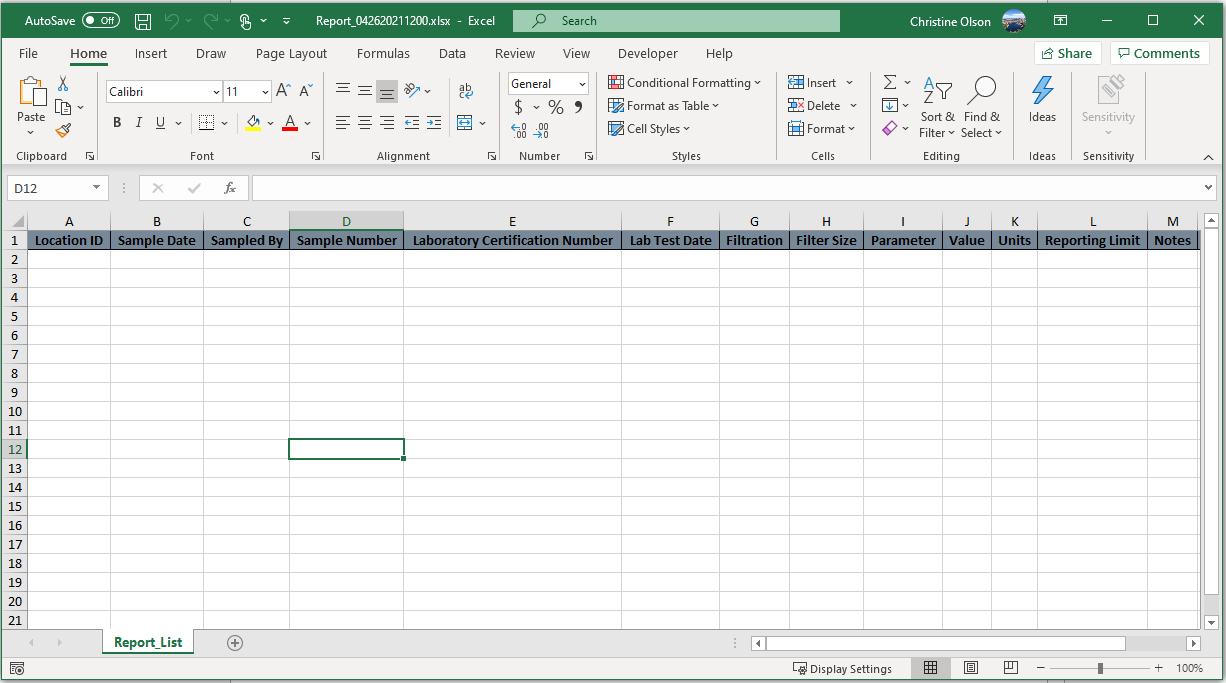 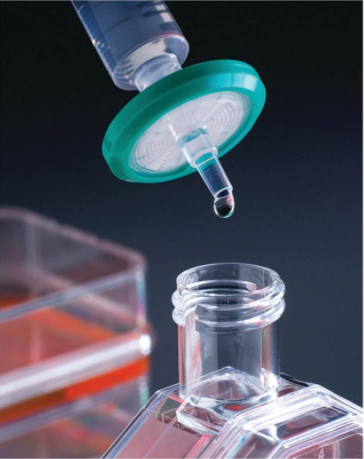 fishersci.com
Filtration
“Filtered” or “Unfiltered”

Filter Size
Size of filter in micrometers, “0.45 µm”
Part 2 – Proper Formatting
Slide 15
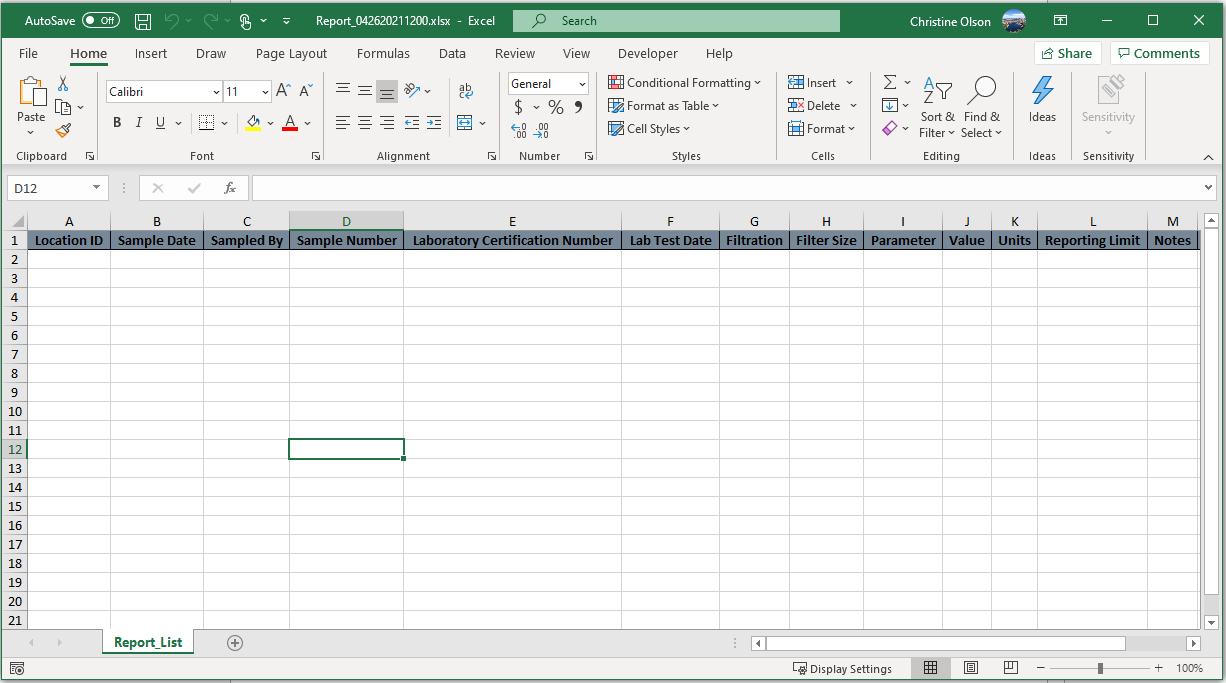 Parameter*
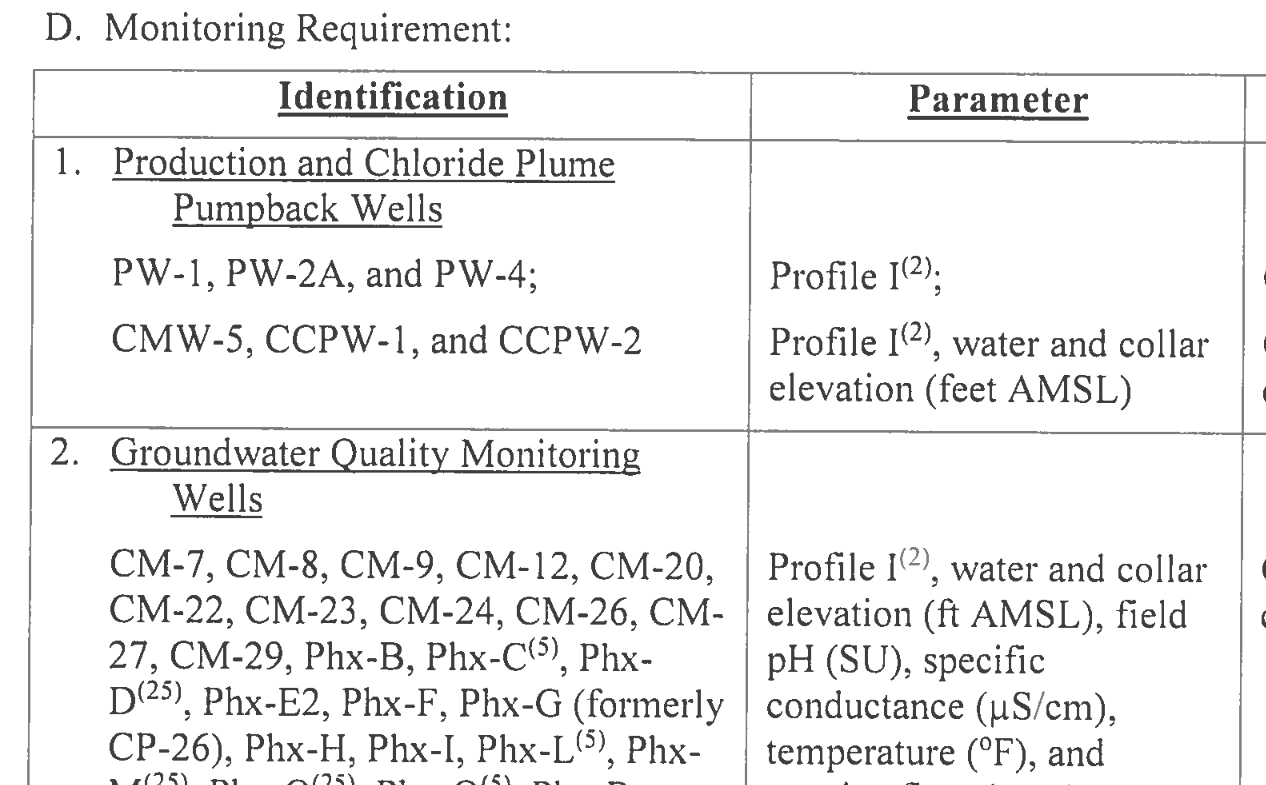 Name of reported parameter, e.g., “ANP/AGP”, “Depth of sample”, “Field Temperature”, “Lake area”, “Manganese”, “Pumping rate”, “Volume”

Case sensitive! Refer to Appendix A of “Guidance_for_BMRR_database_upload”
[Speaker Notes: If a parameter is not included in the current list, the parameter and corresponding unit of measurement may be added to the database. Please submit such requests to the Division.]
Part 2 – Proper Formatting
Slide 16
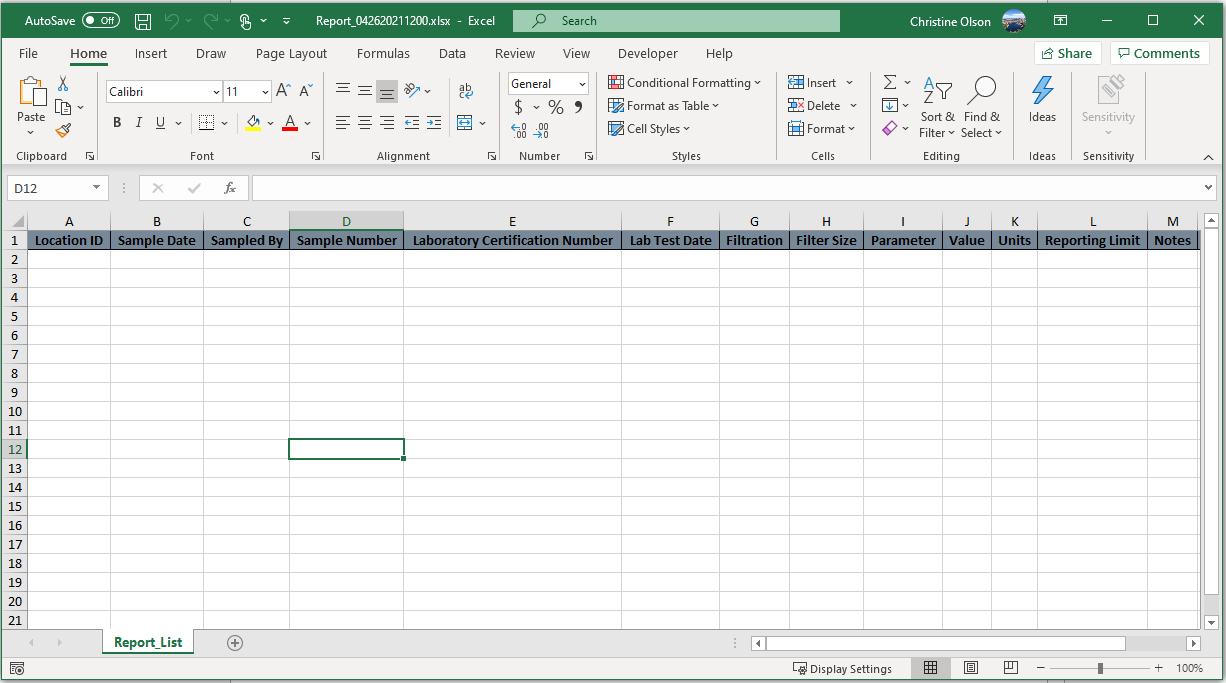 Value*
Numerical value for the appropriate sample, parameter, and sample location/date
If below PQL, report using “<“ sign followed by PQL
If sample is missed, use reason code provided in “Guidance_for_BMRR_database_upload”
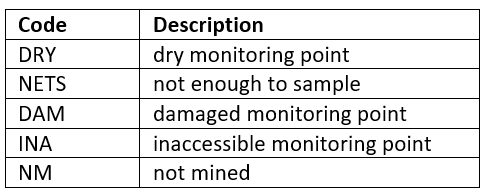 [Speaker Notes: PQL = Practical quantitation limit;]
Part 2 – Proper Formatting
Slide 17
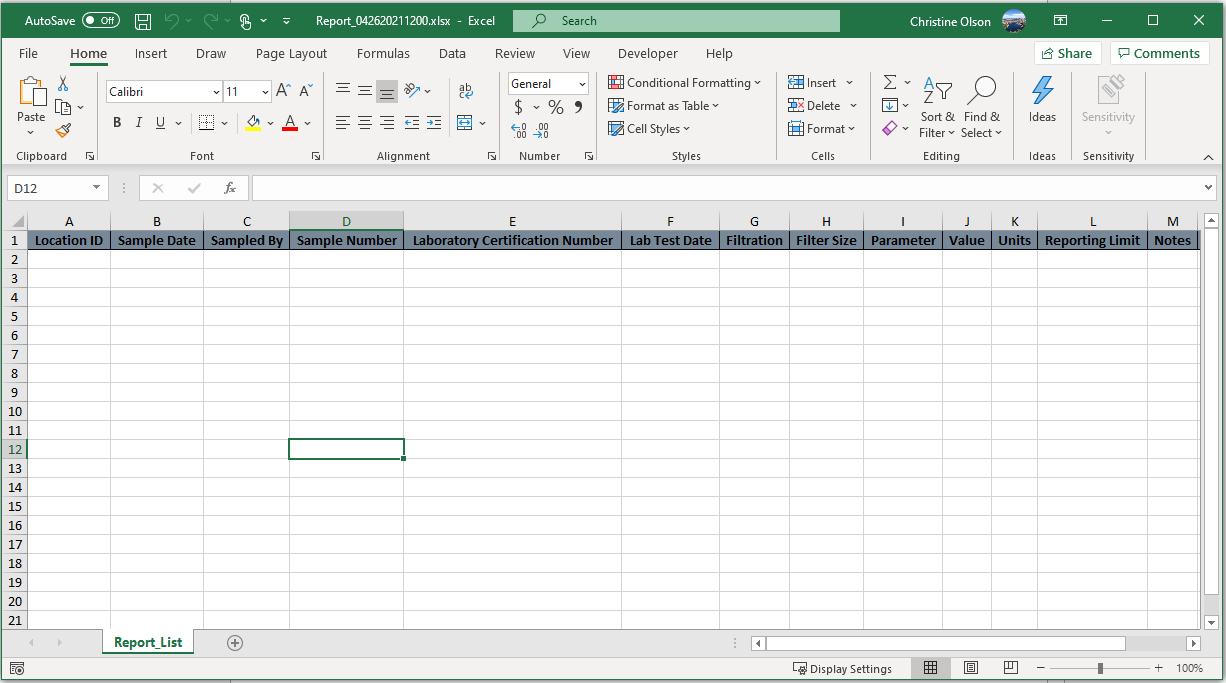 Units*
Measurement of unit for Parameter
Case sensitive! Refer to Appendix A of “Guidance_for_BMRR_database_upload”

Reporting Limit
Lab reporting limit for analytical method completed (if applicable)
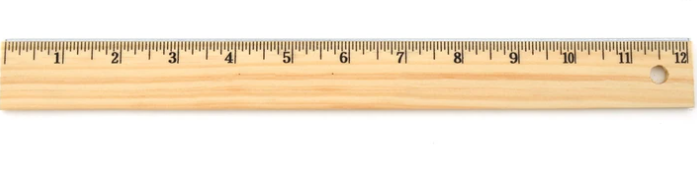 [Speaker Notes: PQL = Practical quantitation limit;]
Part 2 – Proper Formatting
Slide 18
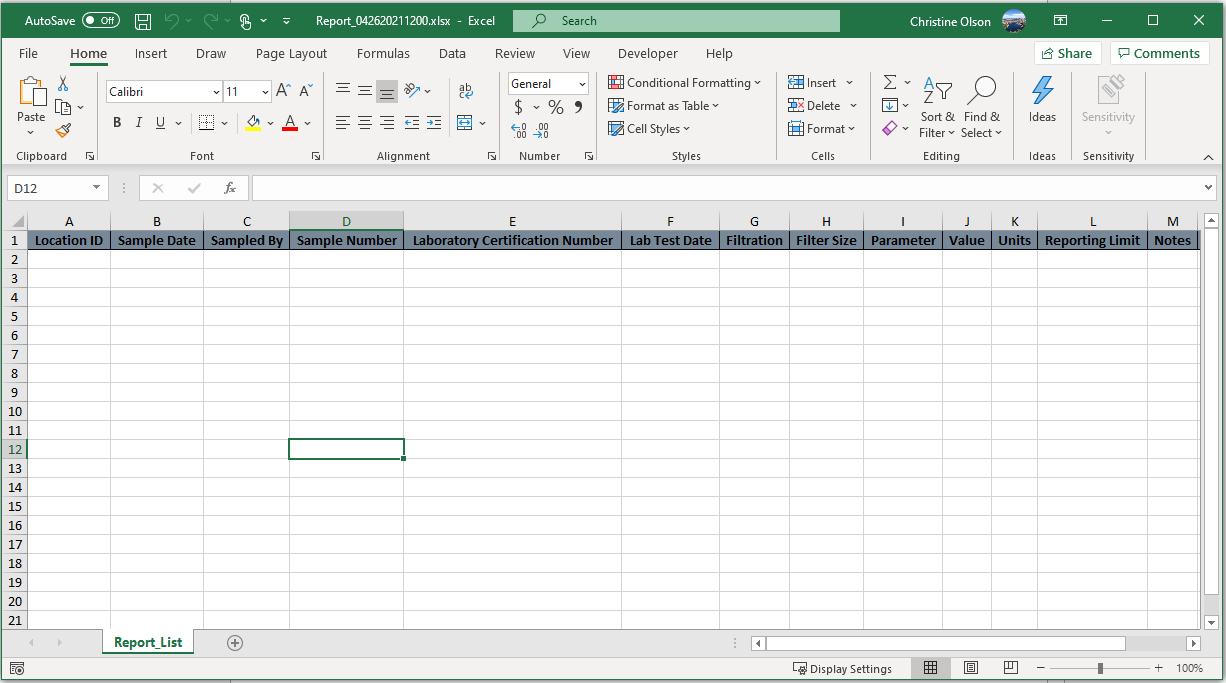 Notes
Any additional information on the sample or a text description of the sampling event, 
Examples:
Laboratory flags during analysis 
Continuous depth pit lake sampling
Waste rock reporting
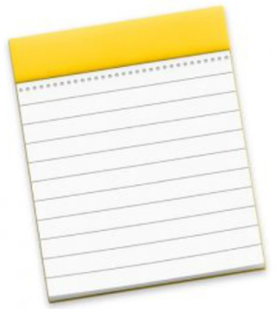 [Speaker Notes: PQL = Practical quantitation limit;]
Part 2 – Proper Formatting
Slide 19
Monitoring Location Data
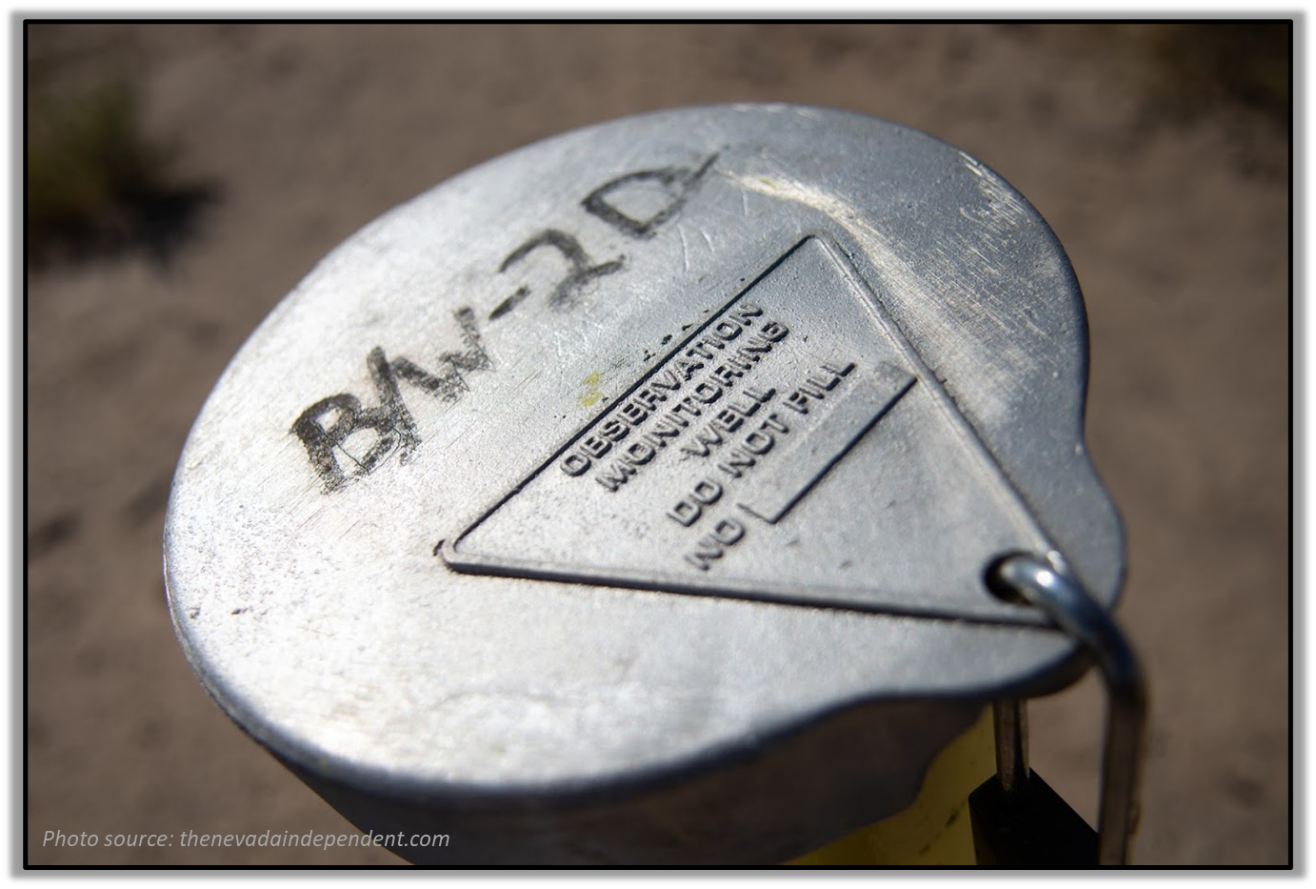 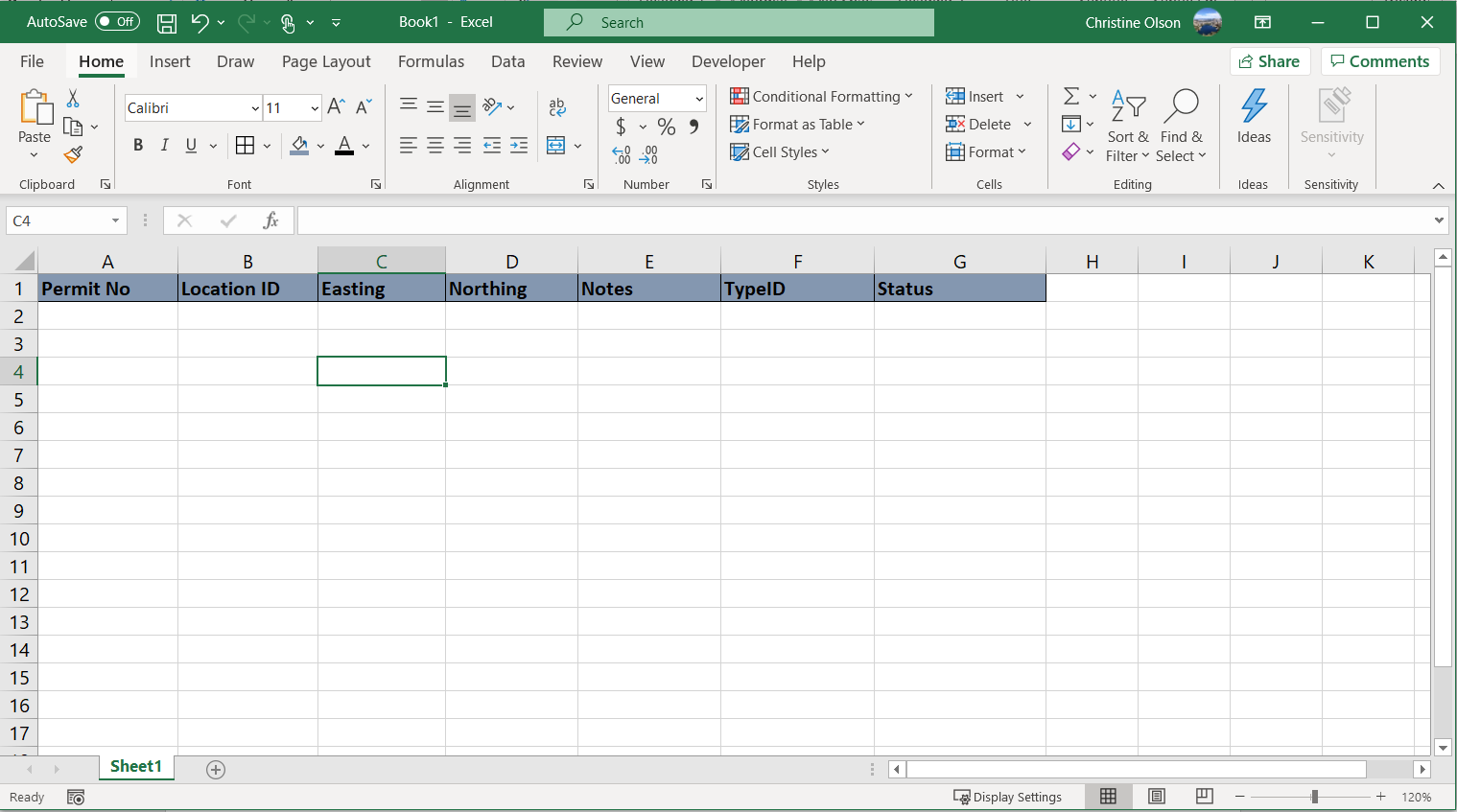 Part 2 – Proper Formatting
Slide 20
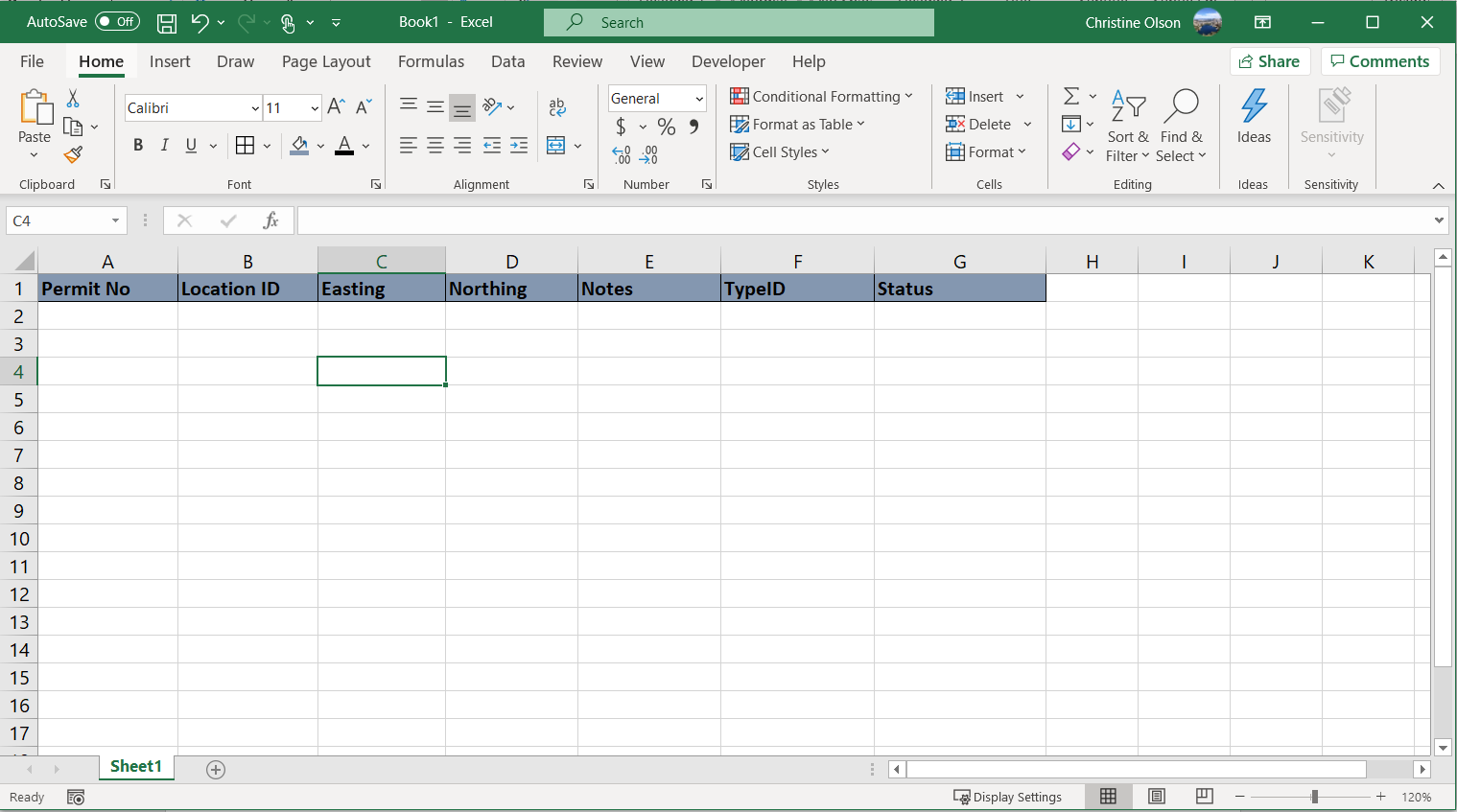 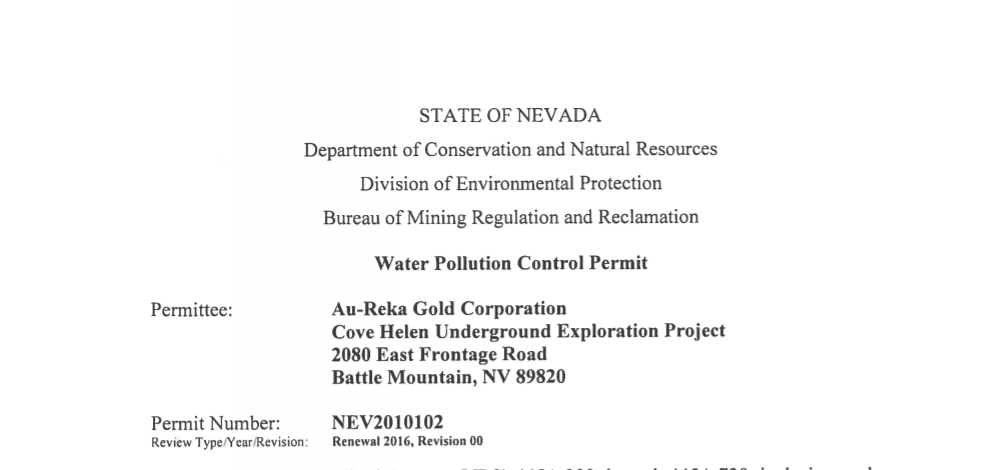 Permit No
Water Pollution Control Permit Number, NEVXXXXXX
Part 2 – Proper Formatting
Slide 21
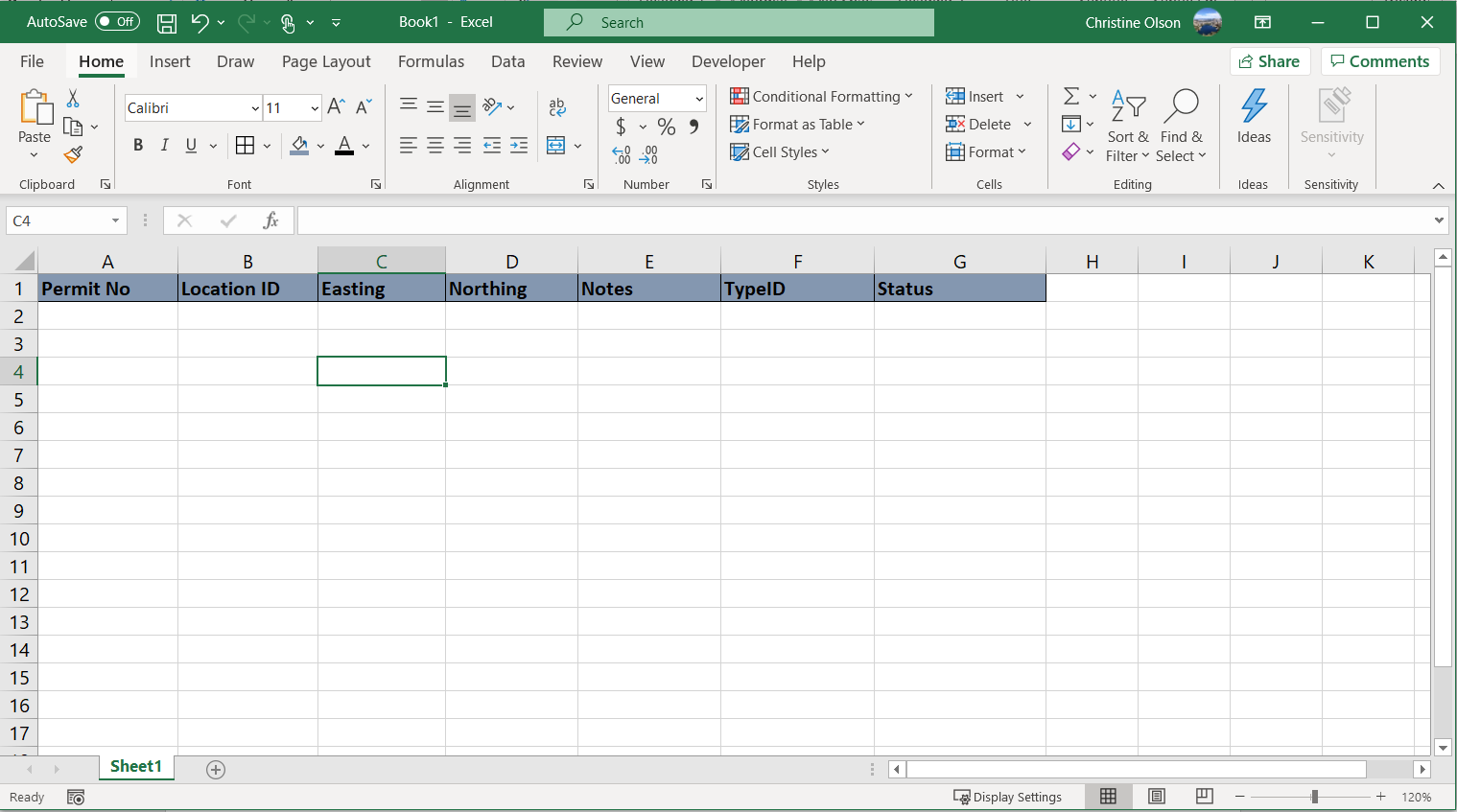 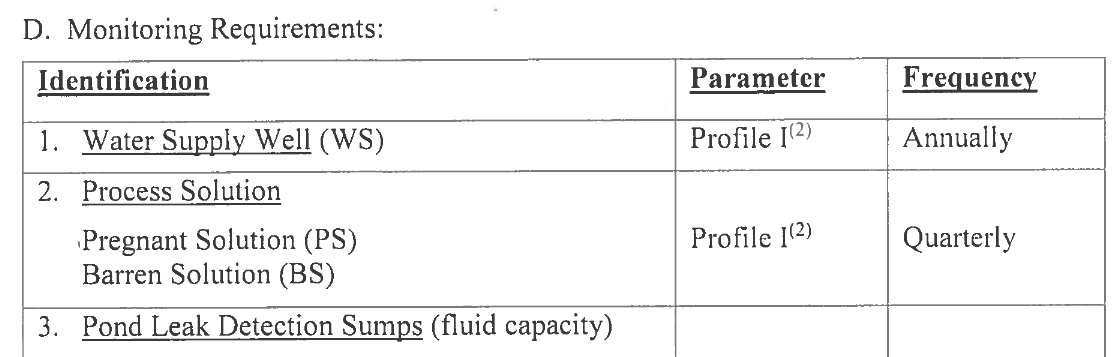 Location ID*
Unique to location
Case-sensitive!
Must match WPCP
Part 2 – Proper Formatting
Slide 22
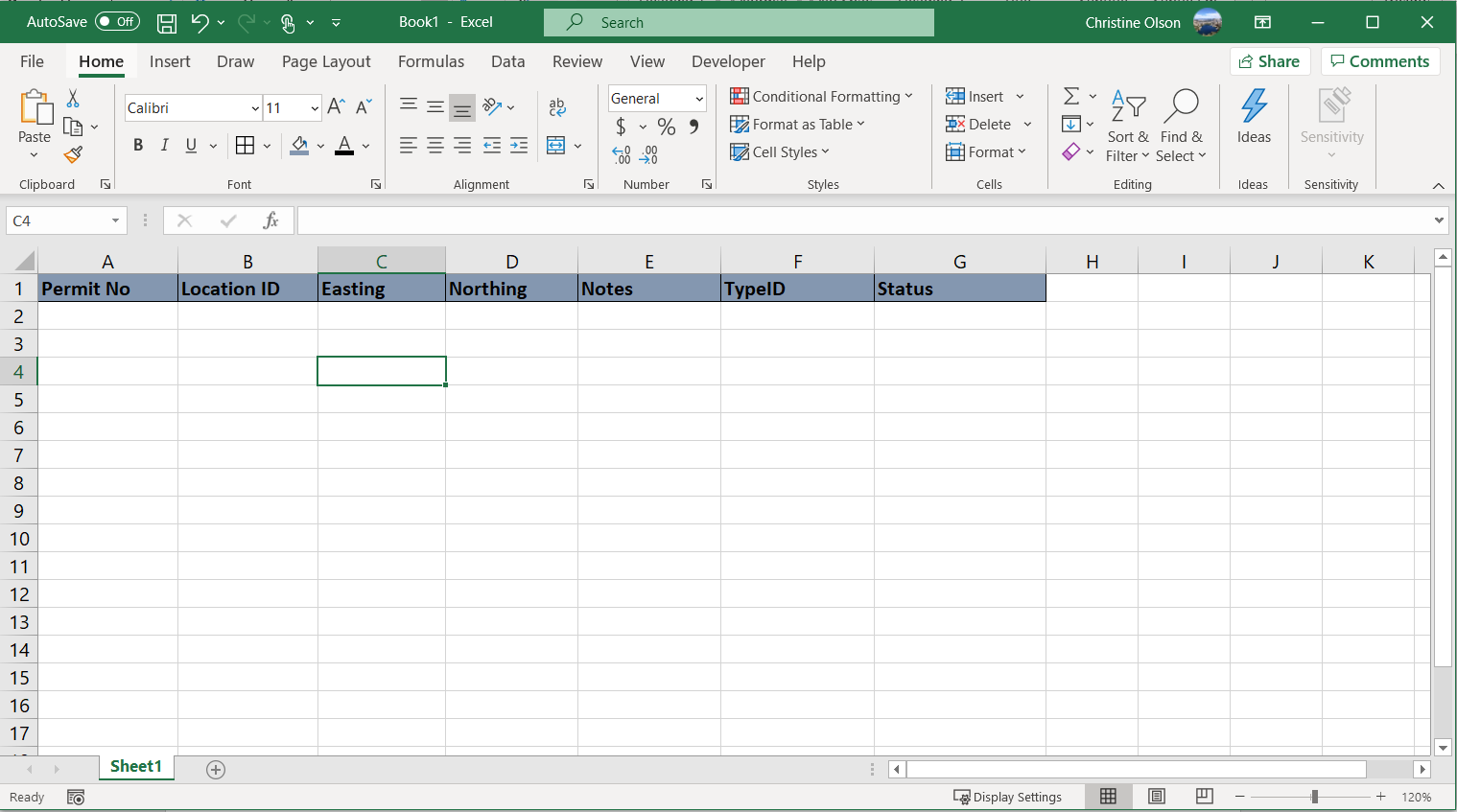 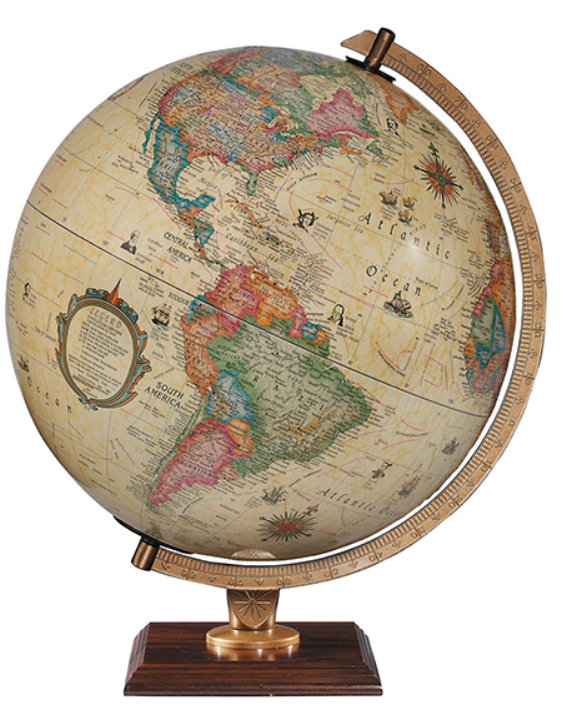 Easting / Northing
Spatial location of sampling point 
Universal Transverse Mercator [UTM], North American Datum [NAD] 1983, Zone 11N, in meters), and accurate to two decimal points (ref. NRS 327.030.b)
Easting - numeric value between 239650 and 756640
Northing - numeric value between 3875990 and 4653330
Part 2 – Proper Formatting
Slide 23
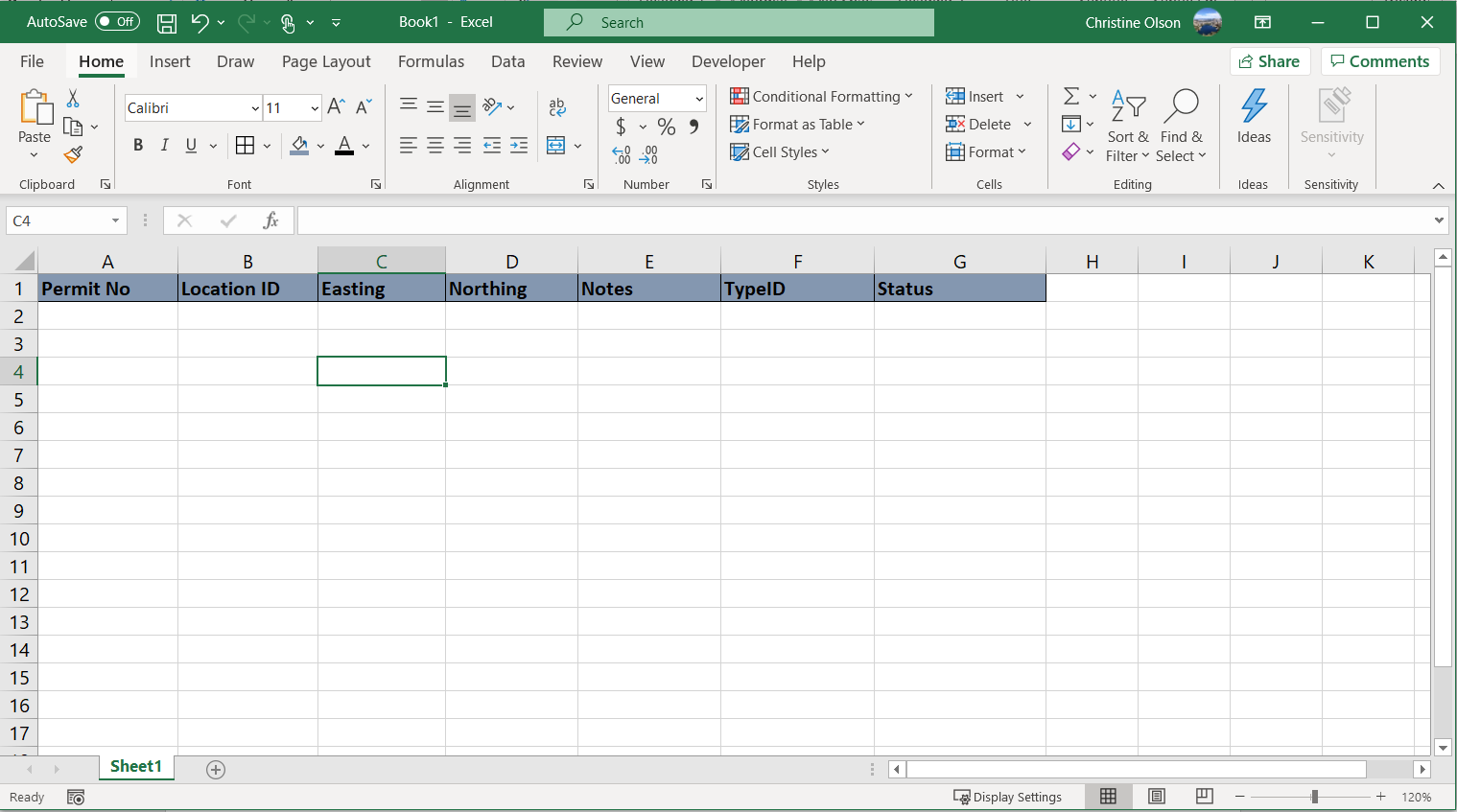 Notes
WPCP monitoring location description, e.g., “Upgradient well for HLP”

TypeID
Type of monitoring location – will be filled out by BMRR

Status
“Active”, “Proposed”, “Closed”, or “Inactive”
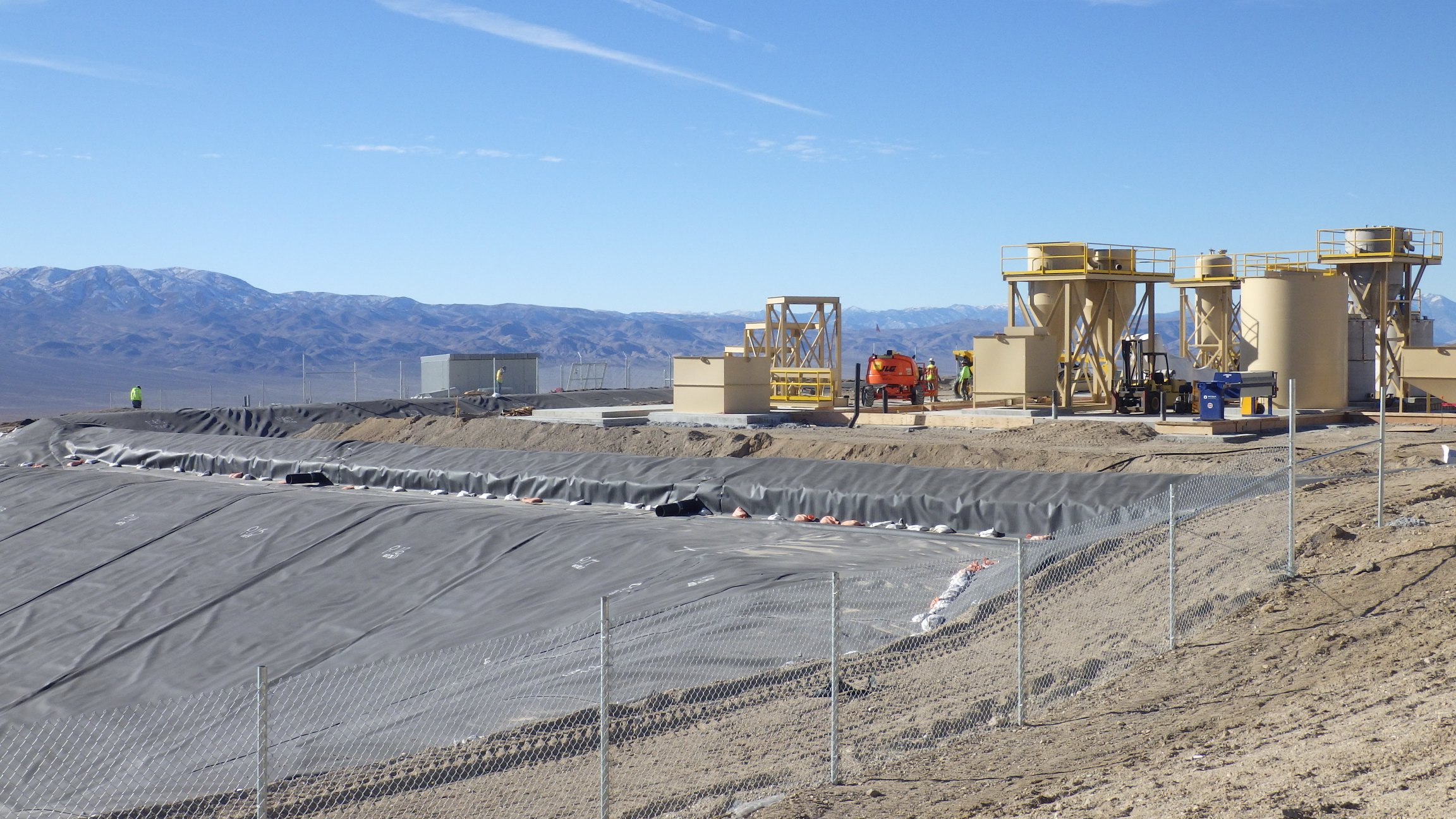 Outline
Slide 24
Part I – Introduction
Part 2 – Proper Formatting
Part 3 - Common Formatting Errors
Part 4 – Unique Data Reporting Cases
Q&A
Part 3 – Common Format Errors
Slide 25
X
Error # 1: Compliance data is not in first tab of excel sheet; data on multiple sheets
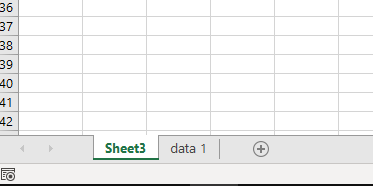 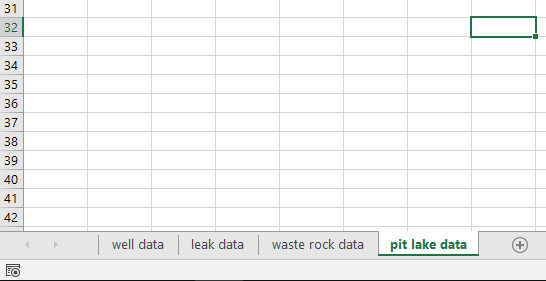 Part 3 – Common Format Errors
Slide 26
X
Error # 2: Location ID syntax does not match unique ID given in permit
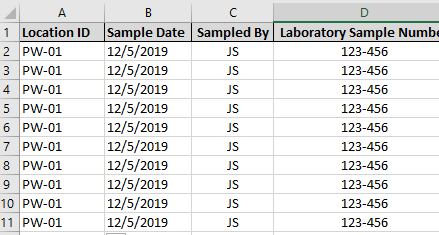 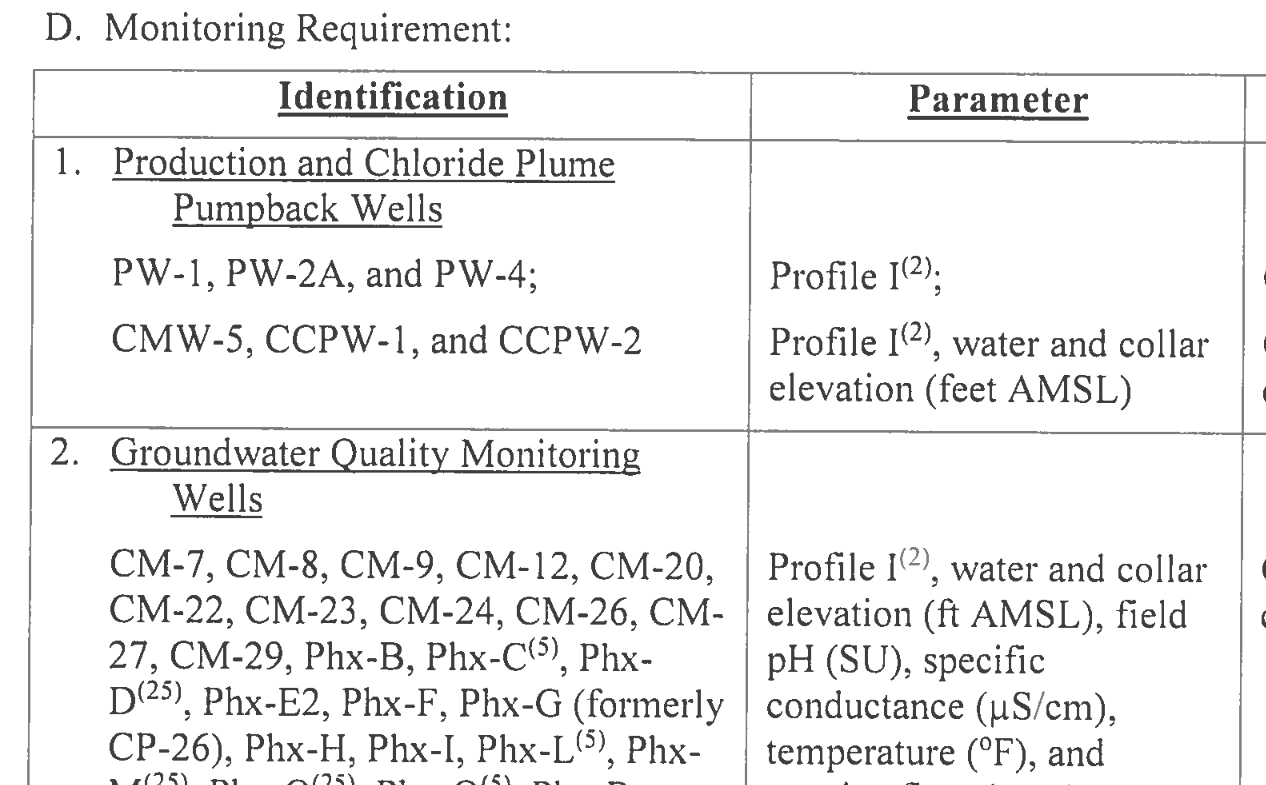 Part 3 – Common Format Errors
Slide 27
X
Error # 3: Parameter or Units do not match Appendix A syntax
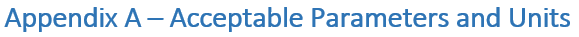 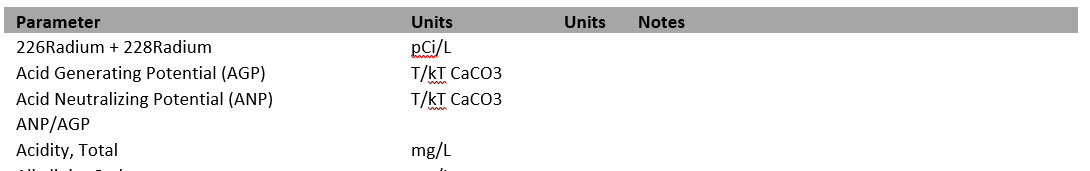 Data Provided:
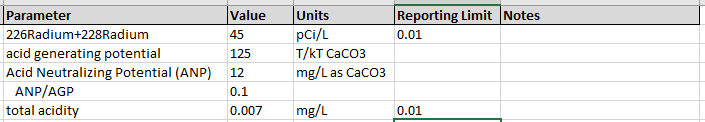 Part 3 – Common Format Errors
Slide 28
X
Error # 4: Blank rows/columns in the upload sheet; reason codes not used
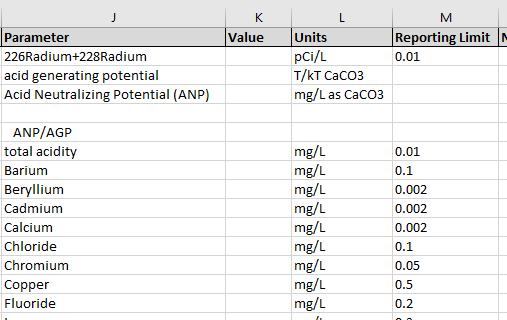 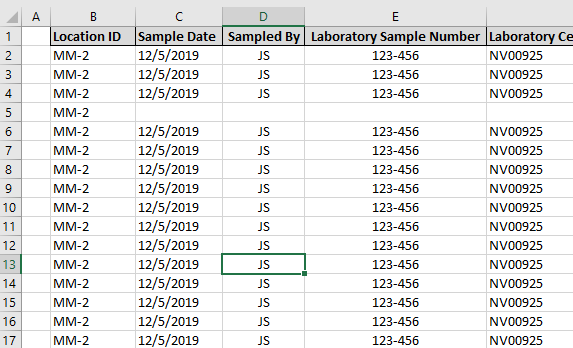 Part 3 – Common Format Errors
Slide 29
X
Error # 4: Blank rows/columns in the upload sheet; reason codes not used
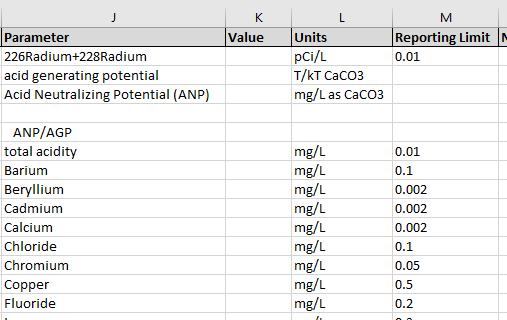 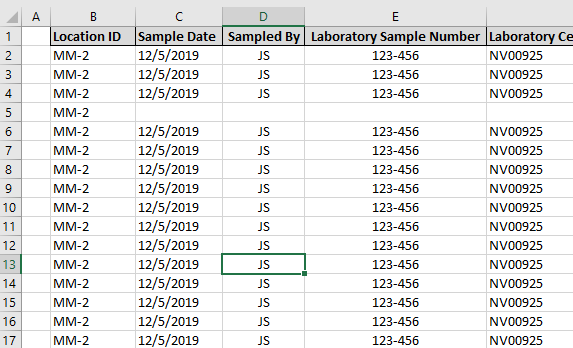 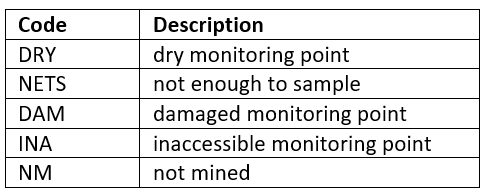 Outline
Slide 30
Part I – Introduction
Part 2 – Proper Formatting
Part 3 - Common Formatting Errors
Part 4 – Unique Data Reporting Cases
Q&A
Part 4 – Unique Data Reporting Cases
Slide 31
Pit Lake Reporting
surface, middle, lower reporting 
Option 1: create 3 unique Location IDs* 
Option 2: report location in Notes column
	*consult with permit writer and inspector

Continuous reporting
report depth in Notes column
Part 4 – Unique Data Reporting Cases
Slide 32
Waste Rock Reporting
For sites with many reported waste rock types
Option 1: create a unique Location ID for each type*
Option 2: report waste rock type in Notes column
Option 3: report data as a table* 
	*consult with permit writer and inspector
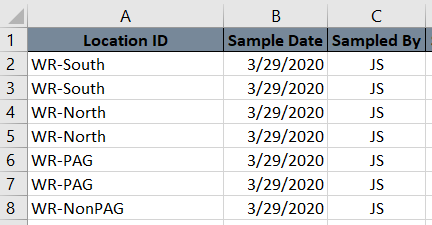 Photo Source: Elko Daily Free Press
Part 4 – Unique Data Reporting Cases
Slide 33
Unique Parameters and Units
Parameter “Erosion”
Parameter “Water present”
Parameter “Physical instability”
Use “-” in Units column 
Use “Yes” or “No” in Value column
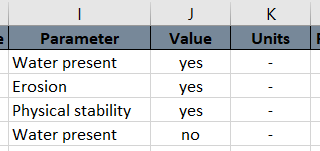 Photo Source: study.com
Closing Comments
Slide 34
Link to workshop slides and recording on NDEP’s website
https://ndep.nv.gov/land/mining/whats-new
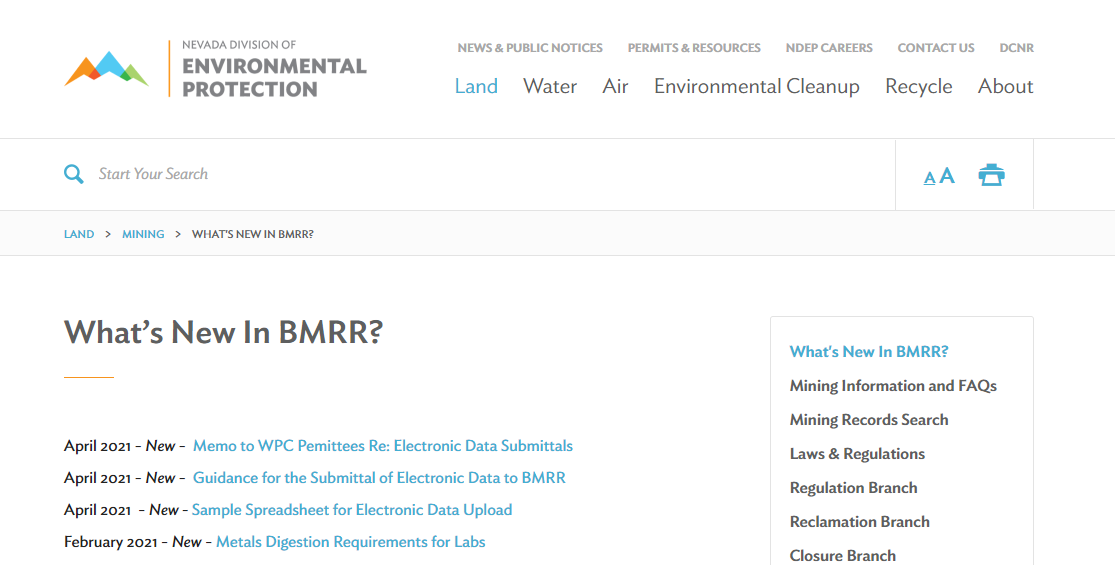 Also, Link to Guidance Document and Sample Spreadsheet
LifeSize Video Meeting
Slide 35
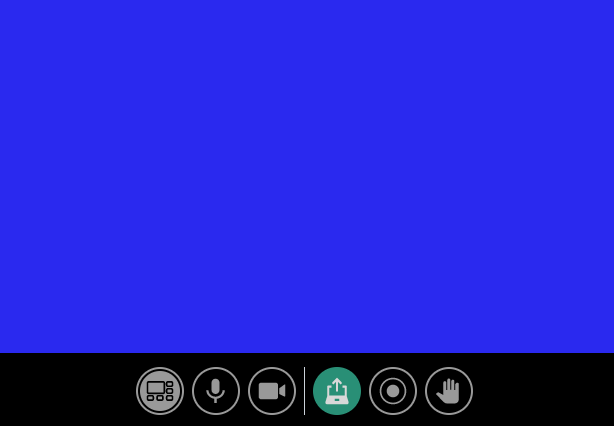 Please use “raise hand” button to ask a question. We will call on your name and unmute you once it is your turn to speak.
Thanks for your attention!
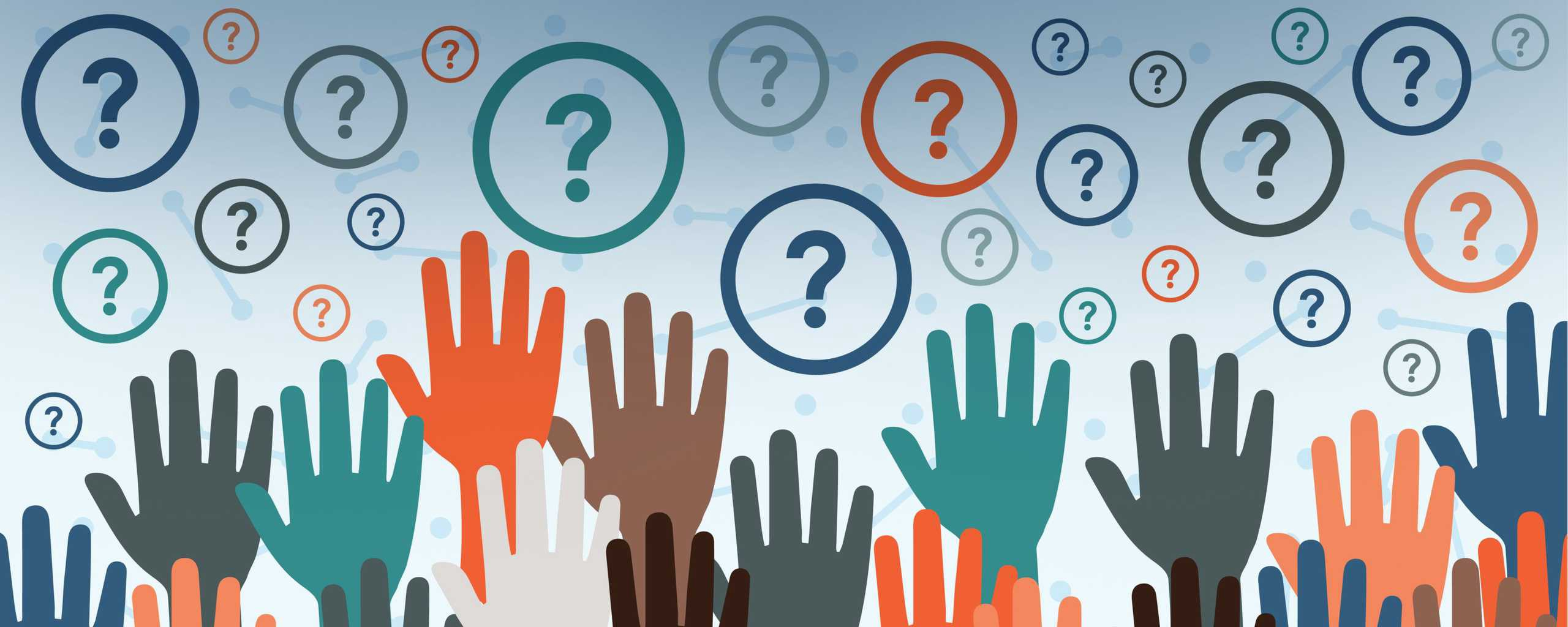 Questions?